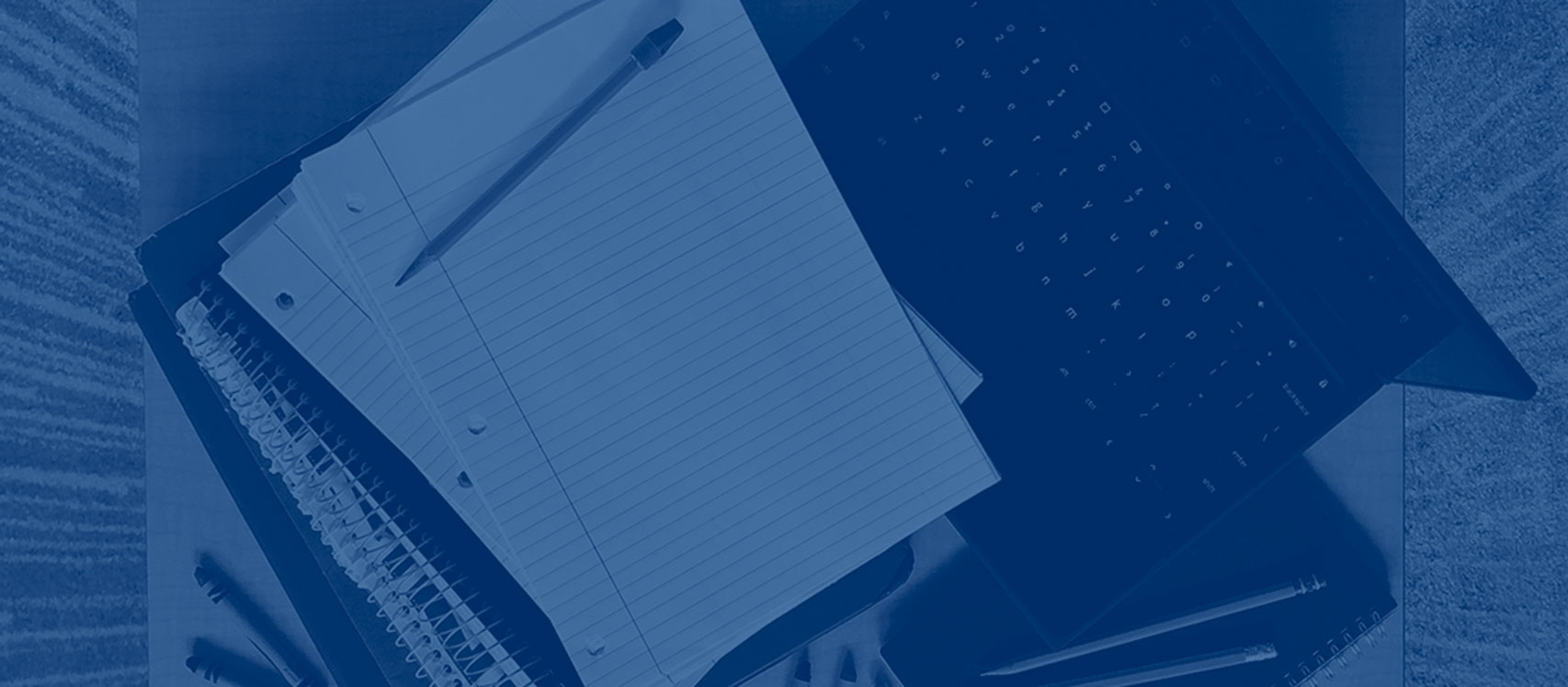 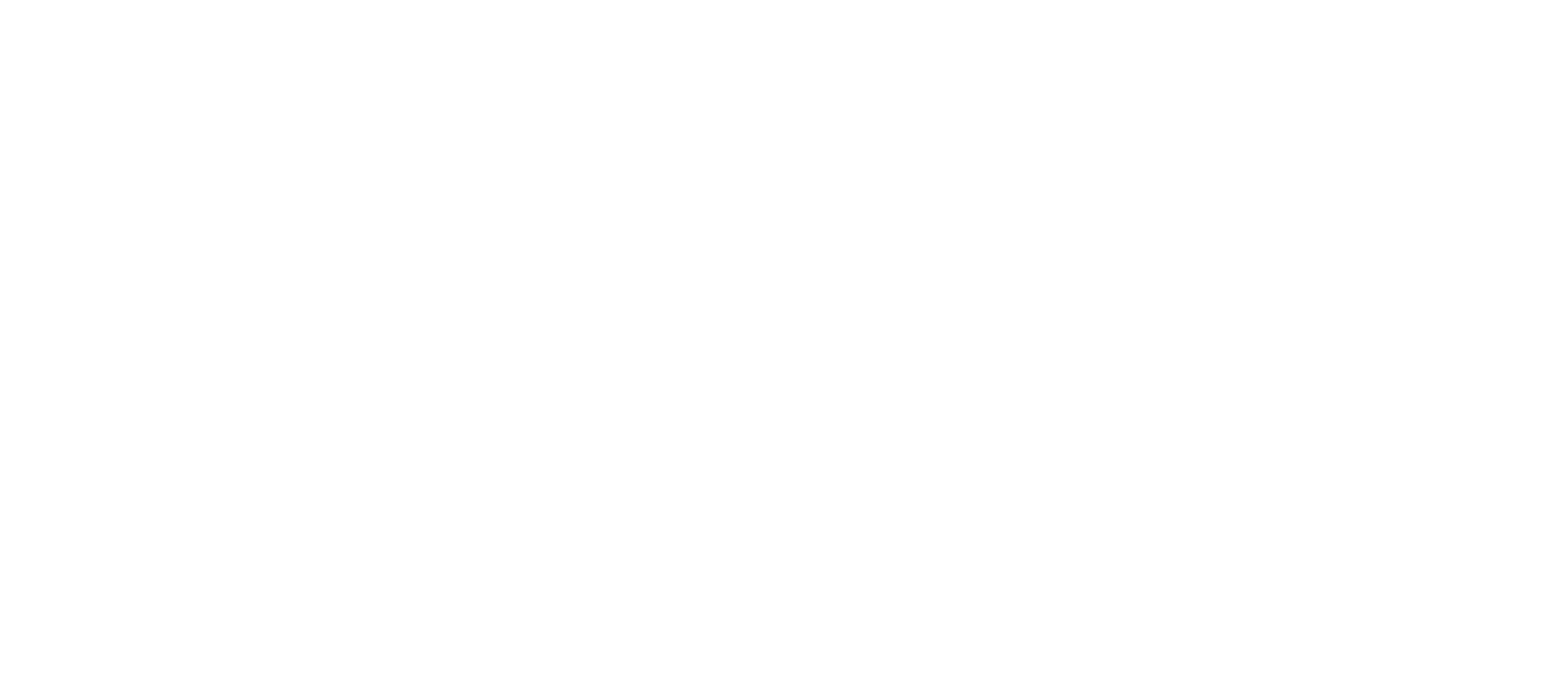 504 Plan? 
What’s that?
My child was just diagnosed. Who should I contact?
Where does a parent or guardian find information?
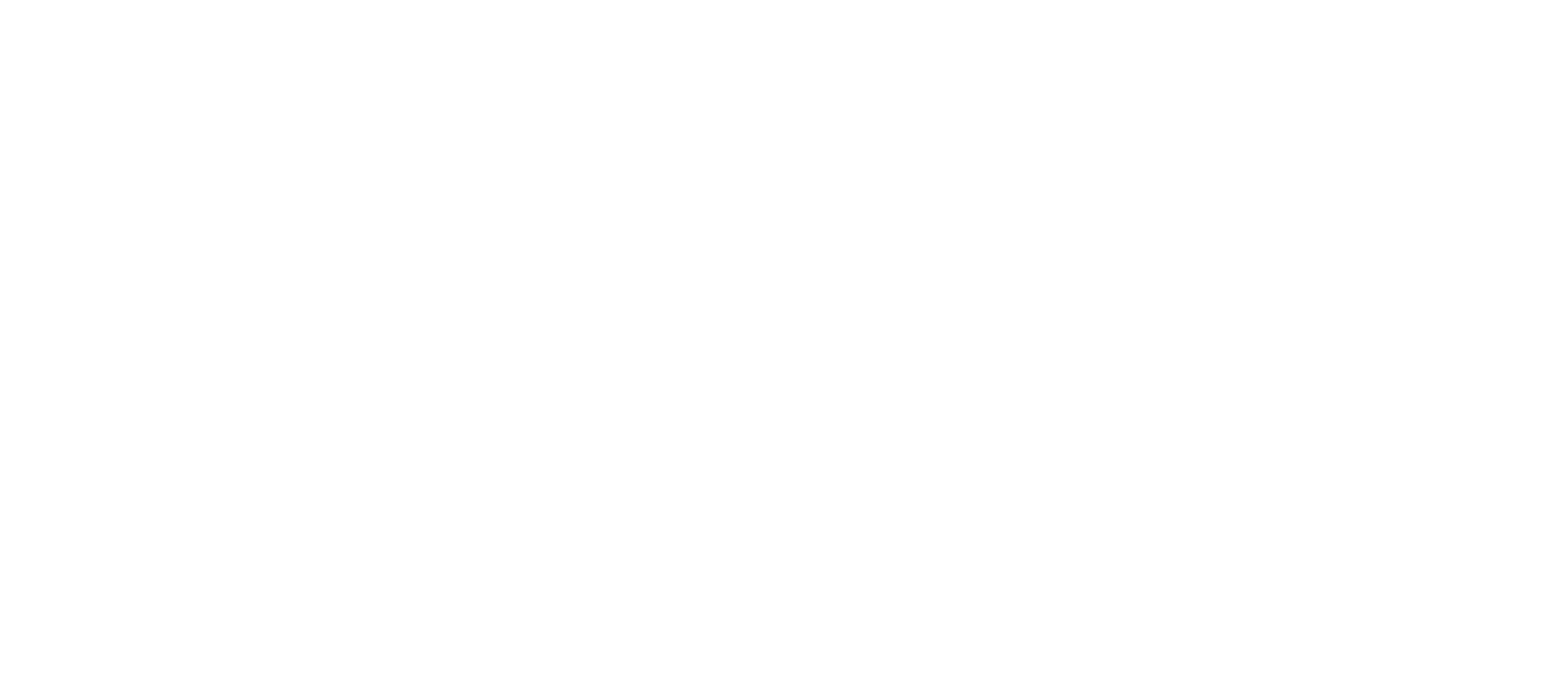 Learning
 is not one-size-fits-all.
Every child is different.
AIS,
BOCES,
CSE,
IEP,
OPWDD,
  PCSE…
We can help.
Are there local supports available in our community?
What’s an 
IEP?
I keep getting calls from the school and I don’t know what to do?!
Orchard Park families with special needs students & atypical learners recognized there were far fewer opportunities for their children compared to their “typical” counterparts with little-to-no support locally. A dedicated group of parents & caregivers decided it was time to bring these families and our district partners together to create a network of support.

On August 19, 2019, 
the OPSEPTSA was officially established.
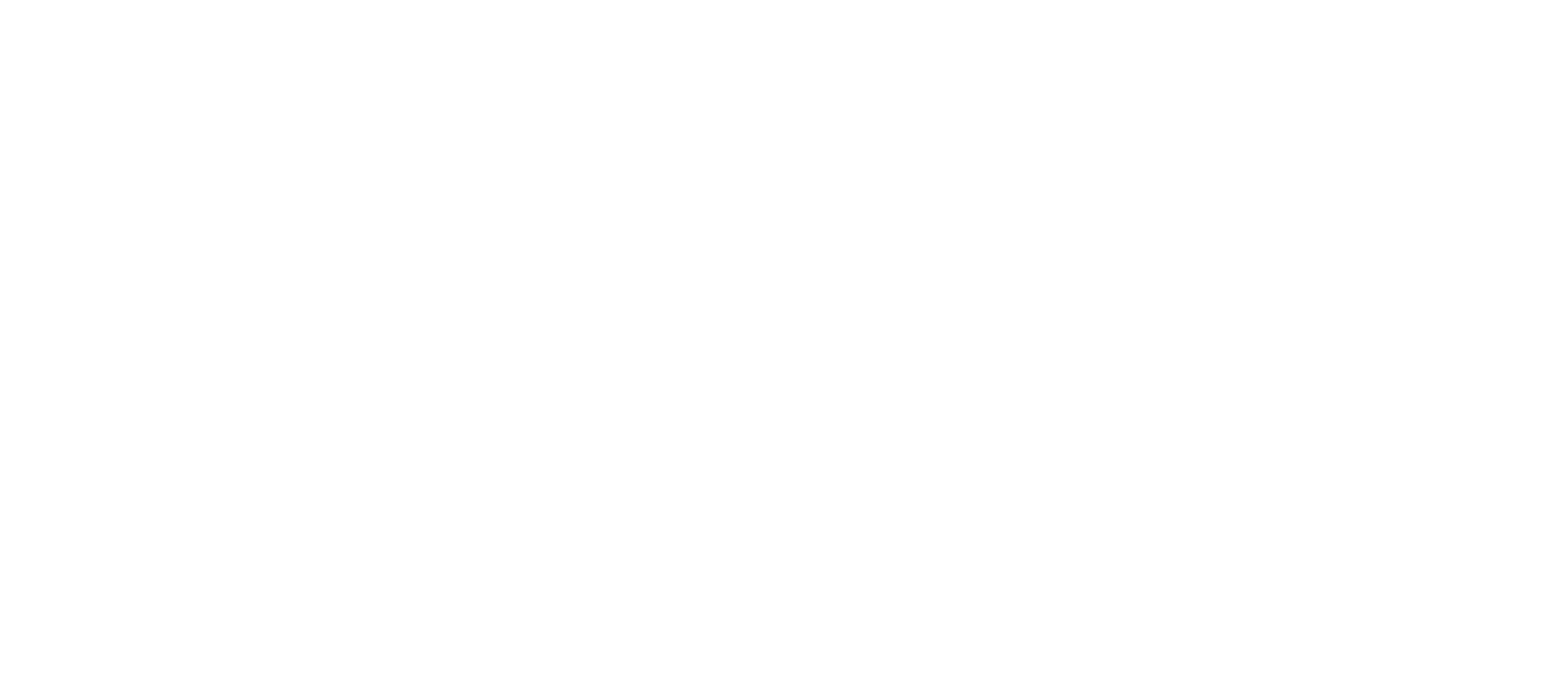 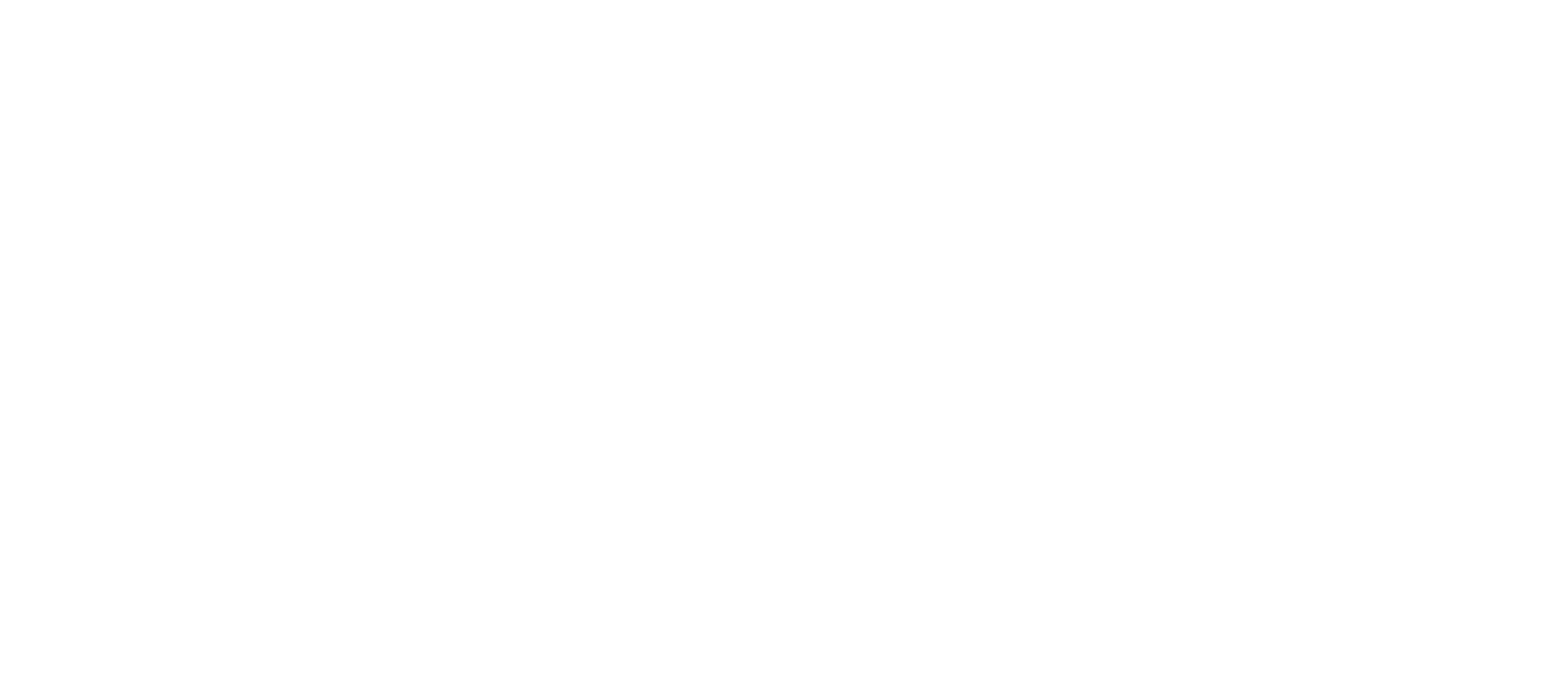 What is a SEPTSA?
It’s part of the New York State PTA and National PTA*. SEPTSA was designed to build strong partnerships among parents, teachers, students, administrators, existing PTAs and the community, for the benefit of families and children in need of special education and/or individualized services.
* National PTA® comprises millions of families, students, teachers, administrators, and business and community leaders   devoted to the educational success of children and the promotion of family engagement in schools. (pta.org)
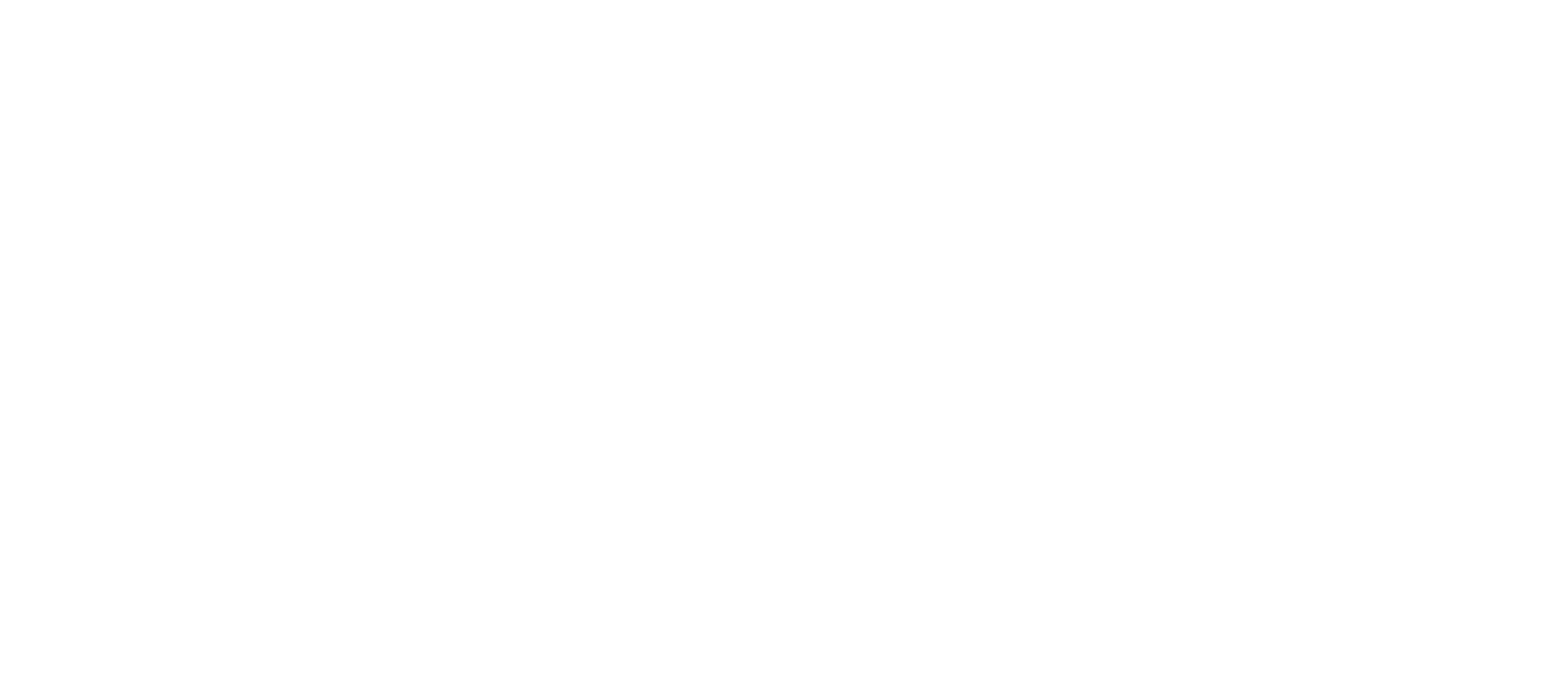 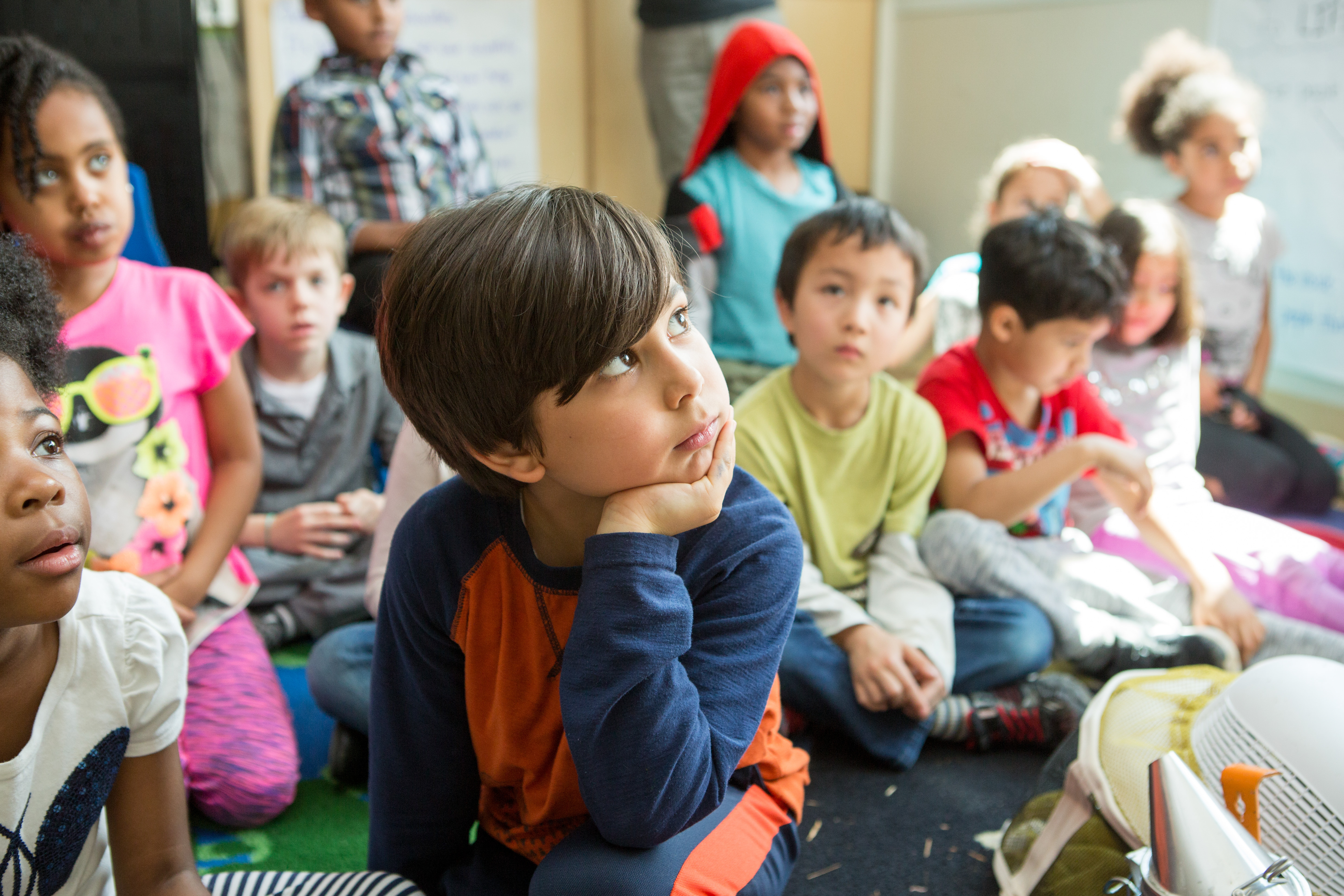 What does a SEPTSA do?
• Advocates for the education and well-being 
  of EVERY child in our community 

• Supports families of students with special   or individual needs in the school district,   placed out-of-district and within our locality

• Builds positive relationships with district staff,   community businesses and partners with other   regional SEPTSA/SEPTA chapters & more!
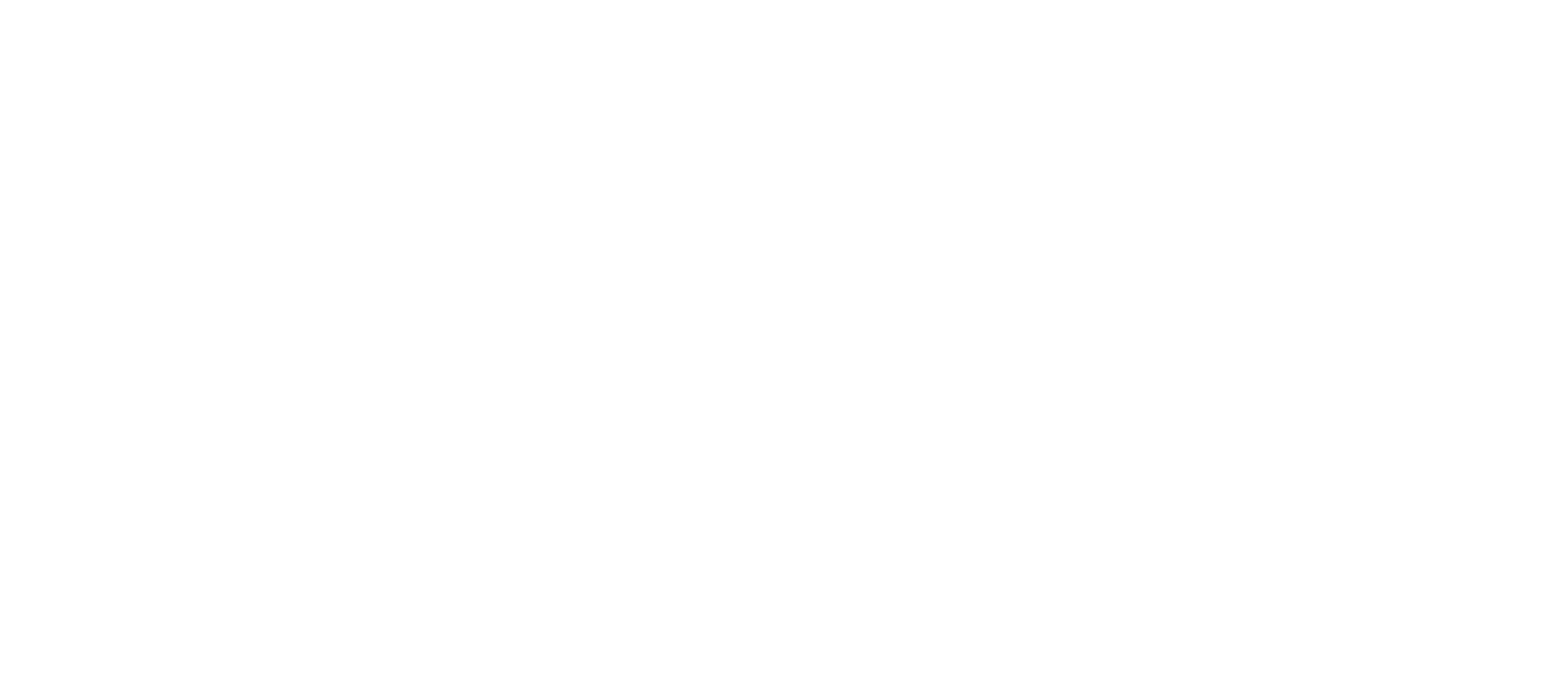 Who are SEPTSA members?
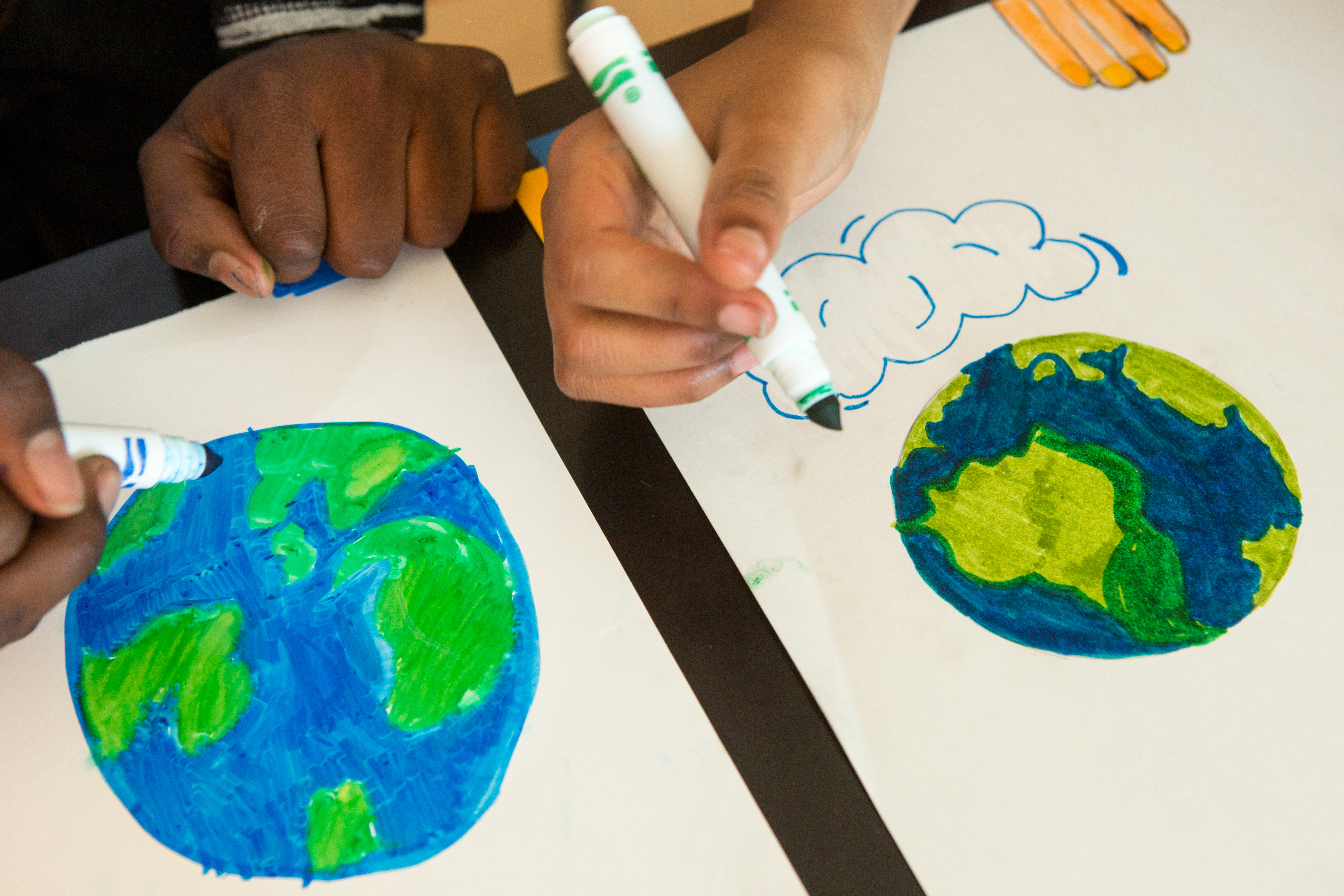 • Anyone that has an interest in the   welfare and well-being of ALL children   in our community

• Parents, guardians, families, teachers,   students, school administrators, friends,   neighbors, support staff, caregivers, etc.

• Membership is open to all
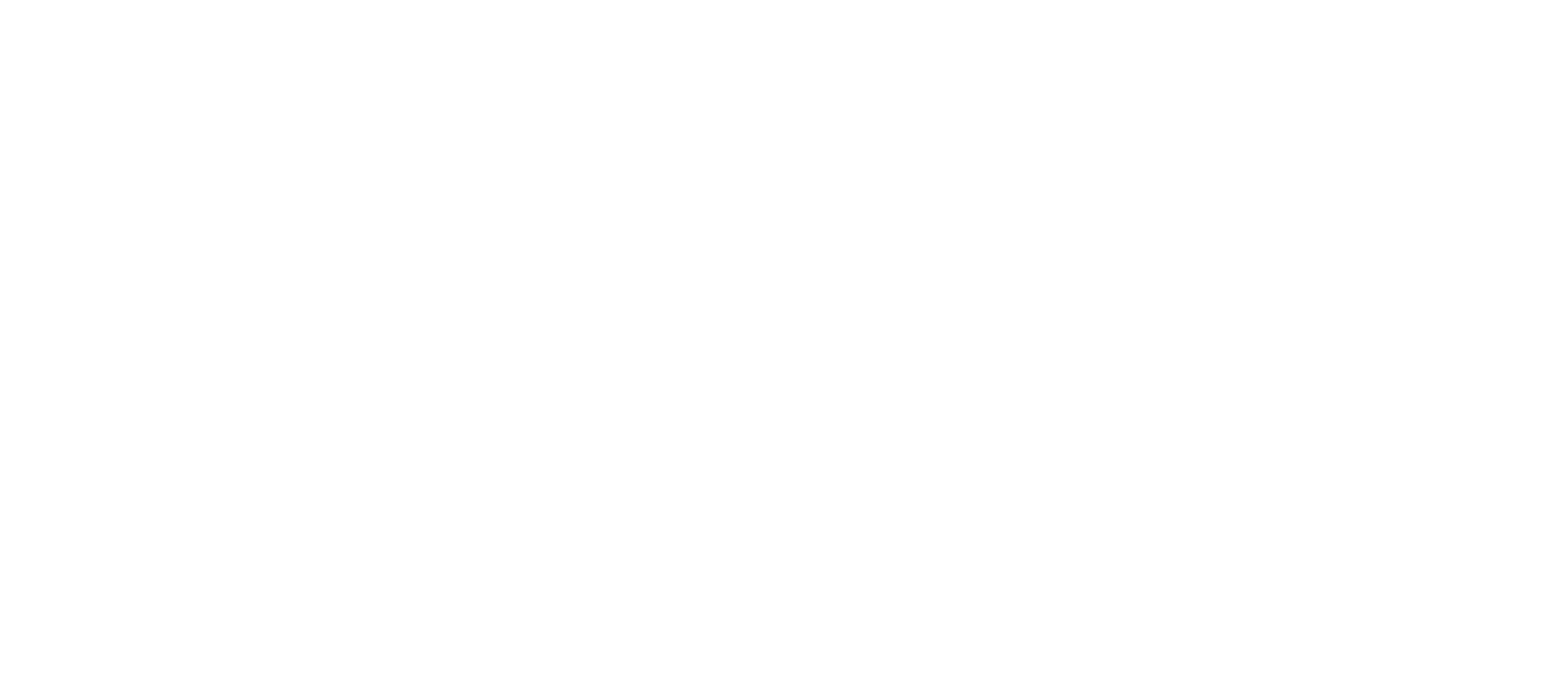 Membership Benefits
Get support & share experiences with other families
Networking with district administrators, community members, parents, education experts & students
Guest speakers
Attend monthly member meetings with the flexibility of attending in-person* or virtually
Access to local, regional & NYS seminars and learning opportunities (usually FREE with your annual membership fee!)
Be a part of a powerful association than can advocate on behalf of children and educators at the local, state and national levels. (pta.org)
* Pending COVID restrictions and/or location availability
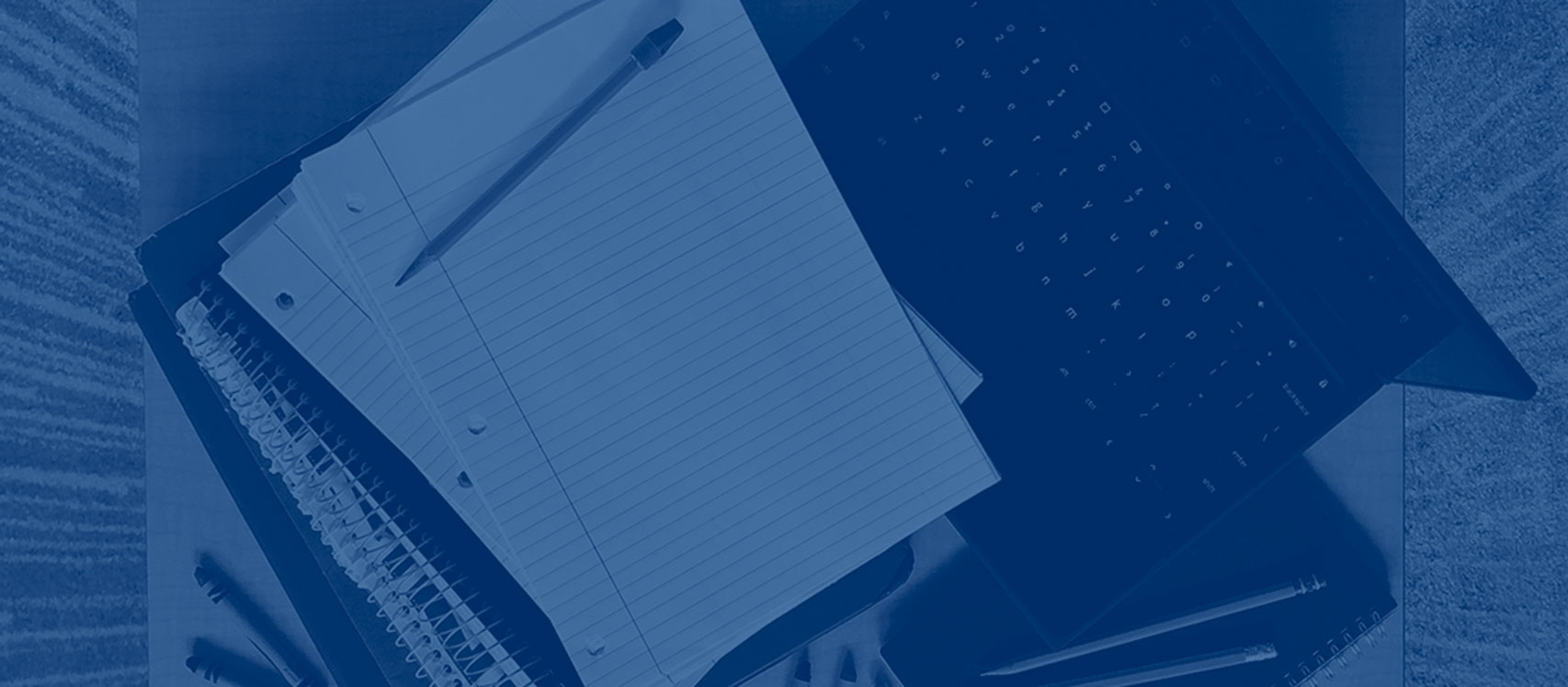 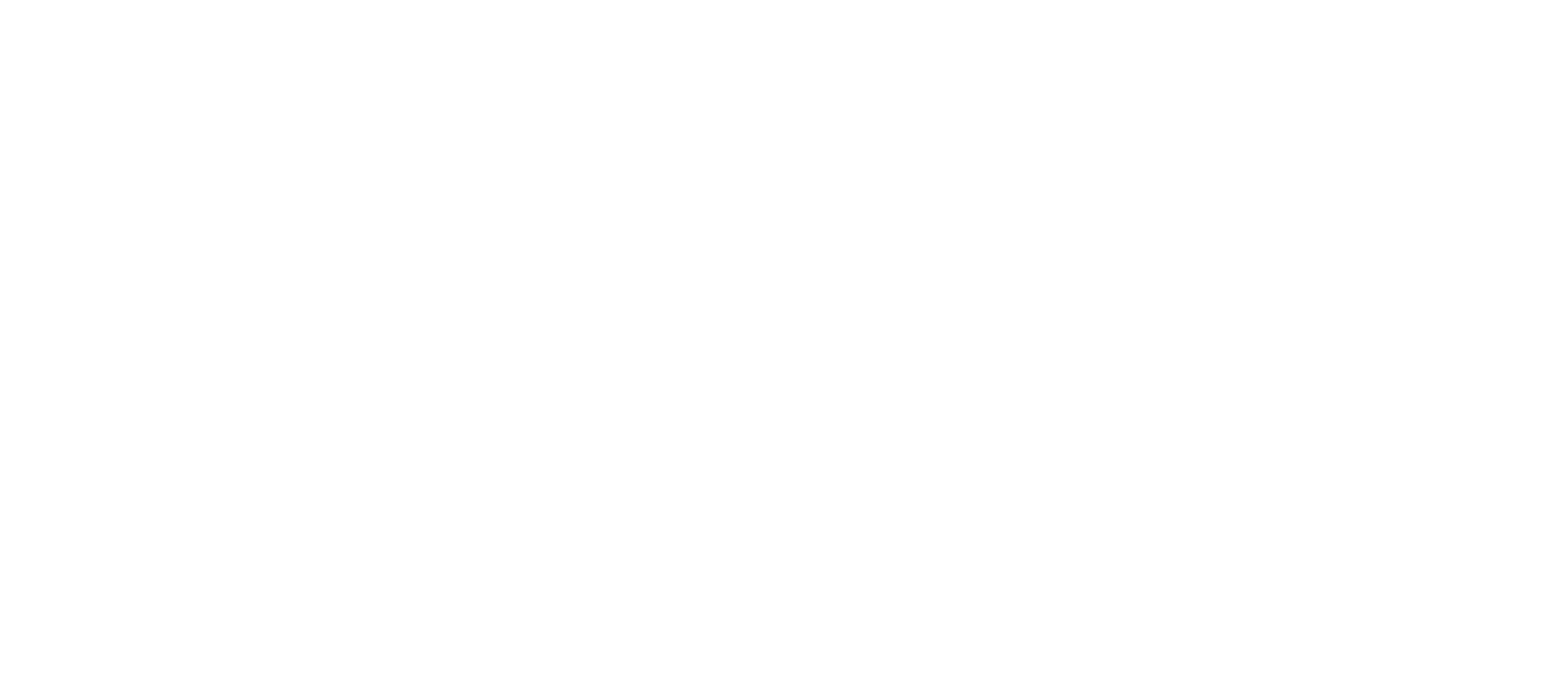 2021-2022 
Membership 
Now Open

Join today!
https://orchardpark.memberhub.com/store
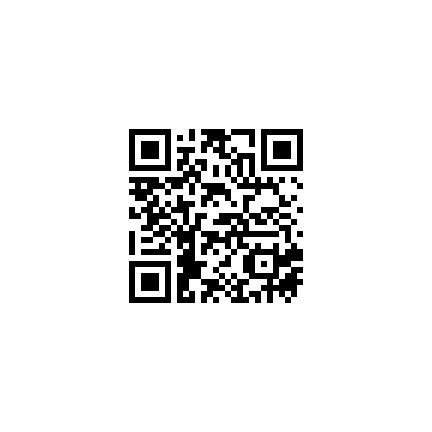 Questions? Email us at: opseptsa@gmail.com